Приволжское управление Федеральной службы по экологическому, 
технологическому и атомному надзору
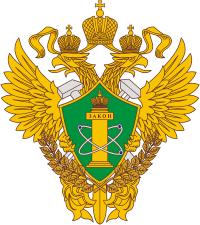 Правоприменительная практика контрольной (надзорной) деятельности Приволжского управления Федеральной службы по экологическому, технологическому и атомному надзору 
при осуществлении федерального государственного строительного надзора 
за 2023 год



Докладчик: главный государственный инспектор межрегионального отдела государственного строительного надзора Салахова Гульназ Ильфатовна
Приволжское управление Федеральной службы по экологическому, технологическому и атомному надзору
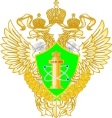 Обобщение правоприменительной практики является одним из видов профилактических мероприятий, проводимых Ростехнадзором, и проводится для решения следующих задач:
Приволжское управление Федеральной службы по экологическому, технологическому и атомному надзору
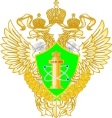 Основные нормативные правовые акты:
Приволжское управление Федеральной службы по экологическому, технологическому и атомному надзору
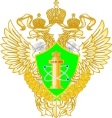 С 01 сентября 2023 г. вступили в силу:
Приволжское управление Федеральной службы по экологическому, технологическому и атомному надзору
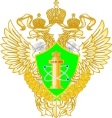 Приволжское управление Федеральной службы по экологическому, технологическому и атомному надзору
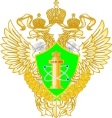 Приволжское управление Федеральной службы по экологическому, технологическому и атомному надзору
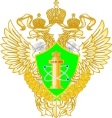 Перечень случаев, при которых не требуется получение разрешения на строительство и, соответственно, не проводится экспертиза проектной документации и не осуществляется государственный строительный надзор
 (постановление Правительства Российской Федерации от 19.12.2022 № 2344):
Приволжское управление Федеральной службы по экологическому, технологическому и атомному надзору
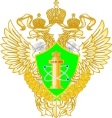 Показатели надзорной деятельности 
В области государственного строительного надзора за 12 месяцев 2023 года в сравнении с 12 месяцами 2022 года
Приволжское управление Федеральной службы по экологическому, технологическому и атомному надзору
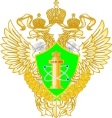 актуализация обязательных требований в сфере федерального государственного строительного надзора
Приволжское управление Федеральной службы по экологическому, технологическому и атомному надзору
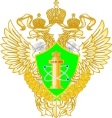 Новые индикаторы риска нарушения обязательных требований по федеральному государственному строительному надзору 
(Приказ Министерства строительства и жилищно-коммунального хозяйства РФ от 21.12.2021 № 979/пр):
Приволжское управление Федеральной службы по экологическому, технологическому и атомному надзору
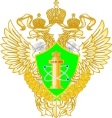 Профилактические мероприятия
Приволжское управление Федеральной службы по экологическому, технологическому и атомному надзору
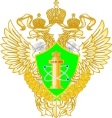 рекомендации подконтрольным субъектам по соблюдению требований в сфере федерального государственного строительного надзора:
Приволжское управление Федеральной службы по экологическому, 
технологическому и атомному надзору
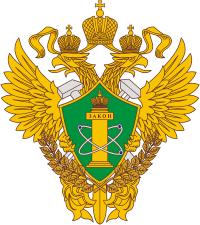 Благодарю за внимание!